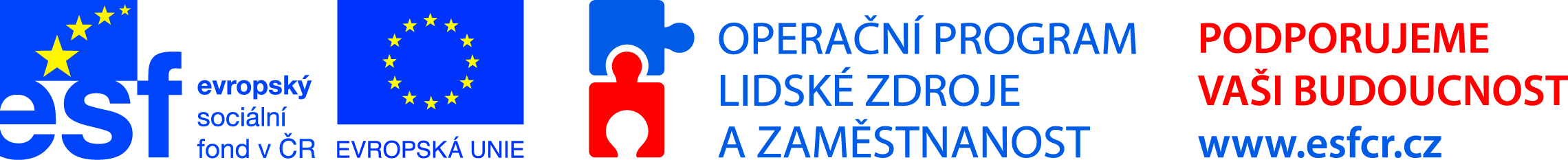 ZÁVĚREČNÁ ZPRÁVAPROJEKT: Rozvoj klíčových kompetencí zaměstnanců členských podniků sdružení KPKV, reg. č. CZ.1.04/1.1.06/52.00045
Období realizace: 1. 12. 2010 – 30. 9. 2013
Celkový počet nákladů v  Kč: 15 093 165,92 Kč
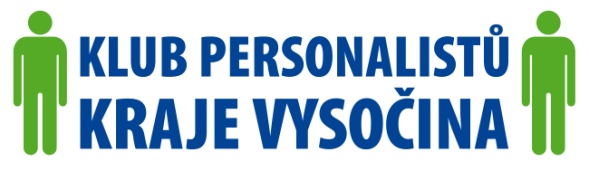 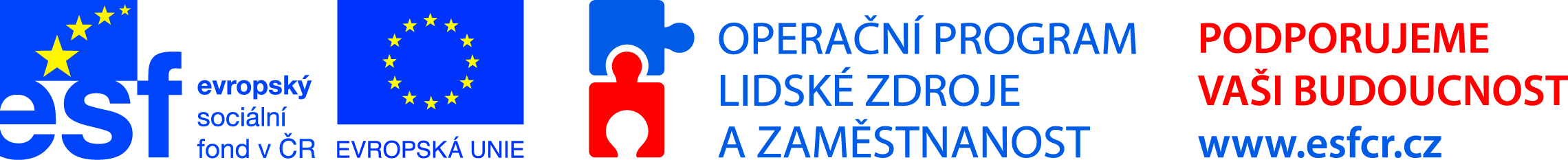 ZÁVĚREČNÁ ZPRÁVAPROJEKT: Rozvoj klíčových kompetencí zaměstnanců členských podniků sdružení KPKV, reg. č. CZ.1.04/1.1.06/52.00045
Stručný popis projektu: 

• rozvoj odborných znalostí a dovedností zaměstnanců 8 členů sdružení Klub personalistů kraje Vysočina, o. s. 
• zapojené firmy: 
ACO Industries, k. s.; B:TECH, a. s.; Diton, s. r. o.; 
Huhtamaki Česká republika, a. s.; MANN+HUMMEL (CZ), s. r. o.; Moravské kovárny, a. s.; Motorpal, a. s.; ROSS Holding, a. s.
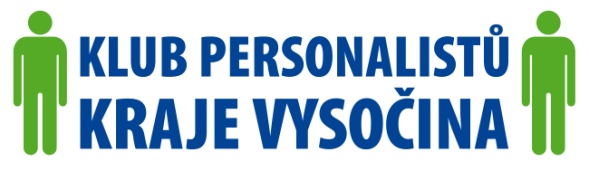 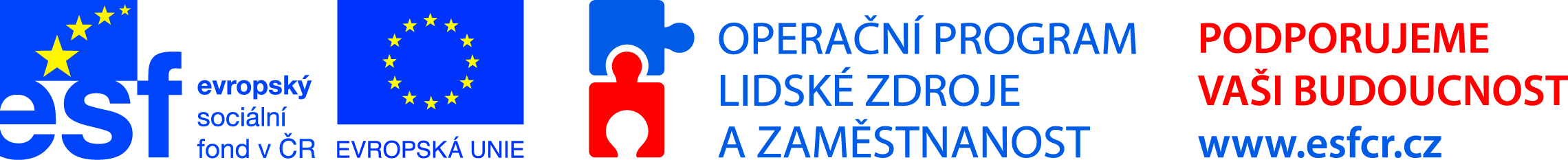 ZÁVĚREČNÁ ZPRÁVA PROJEKT: Rozvoj klíčových kompetencí zaměstnanců členských podniků sdružení KPKV, reg. č. CZ.1.04/1.1.06/52.00045
Název firmy: Moravské kovárny, a. s.

Počet navštívených kurzů: 51

Počet úspěšných absolventů kurzů: 447
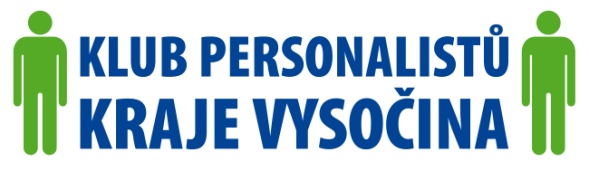 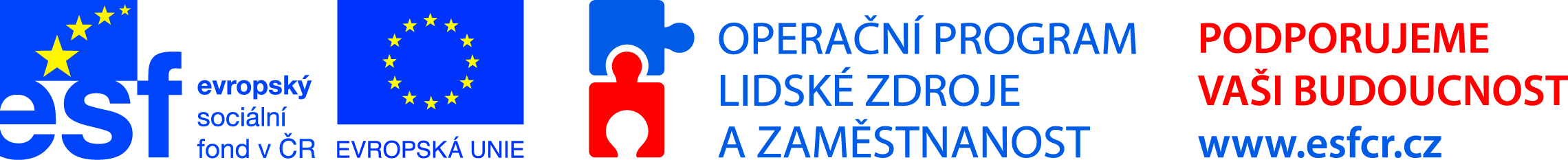 ZÁVĚREČNÁ ZPRÁVAPROJEKT: Rozvoj klíčových kompetencí zaměstnanců členských podniků sdružení KPKV, reg. č. CZ.1.04/1.1.06/52.00045
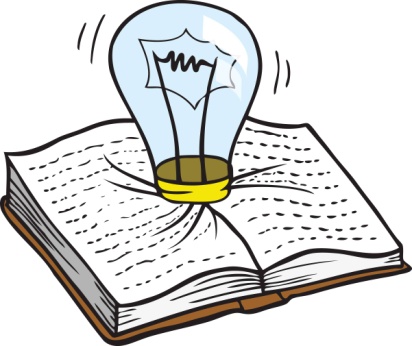 Nejdůležitější témata kurzů ve firmě:
•	Jak se domluvit s lidmi, kteří nechtějí
•	Plánování, delegování a kontrola v praxi
•	Týmové role a motivace v kolektivu
•	Skvělá prezentace – MS Power Point
•	MS Excel pro pokročilé
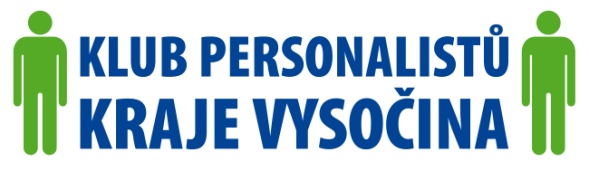 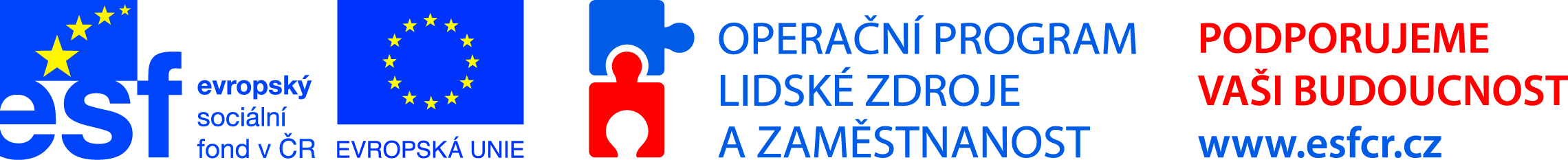 ZÁVĚREČNÁ ZPRÁVAPROJEKT: Rozvoj klíčových kompetencí zaměstnanců členských podniků sdružení KPKV, reg. č. CZ.1.04/1.1.06/52.00045
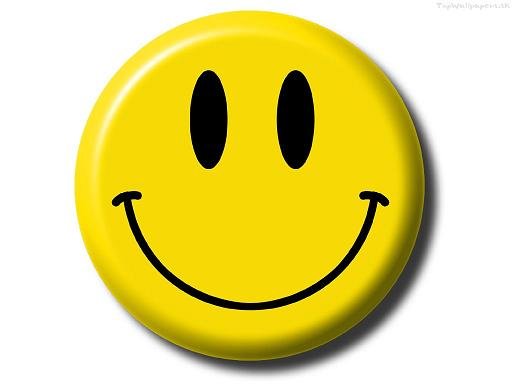 Nejzajímavější kurzy: 
•	Jak se domluvit s lidmi, kteří nechtějí
•	Asertivita trochu jinak
•	Hodnocení dle metody 360 stupňů
•	Kaizen a štíhlá výroba
•	Skvělá prezentace – MS Power Point
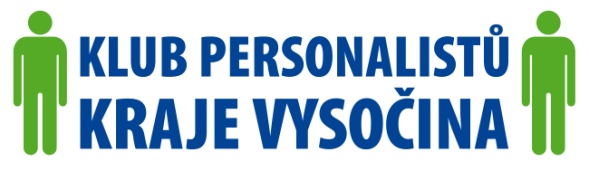 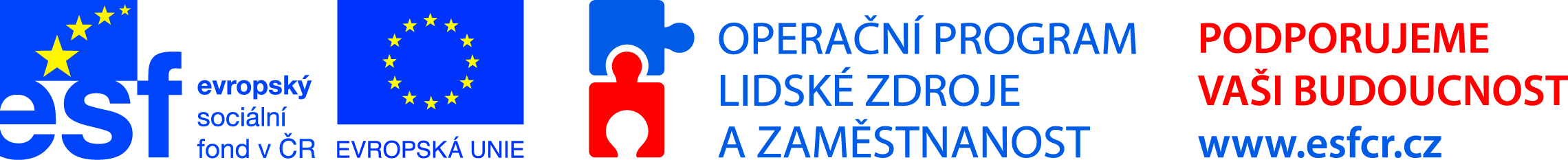 ZÁVĚREČNÁ ZPRÁVAPROJEKT: Rozvoj klíčových kompetencí zaměstnanců členských podniků sdružení KPKV, reg. č. CZ.1.04/1.1.06/52.00045
Co projekt firmě přinesl:
 firmě: 
•	rozvoj pracovníků především v komunikačních a IT 	dovednostech
•	zvýšení efektivity práce zaměstnanců díky získaným 	znalostem a dovednostem
• 	úspora nákladů na vzdělávání

účastníkům: 
•	prohloubení znalostí a praktických dovedností 
•	zvýšení motivace a interní komunikace
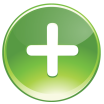 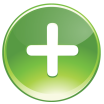 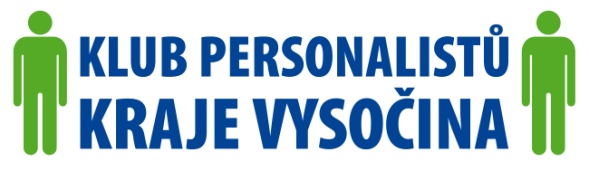 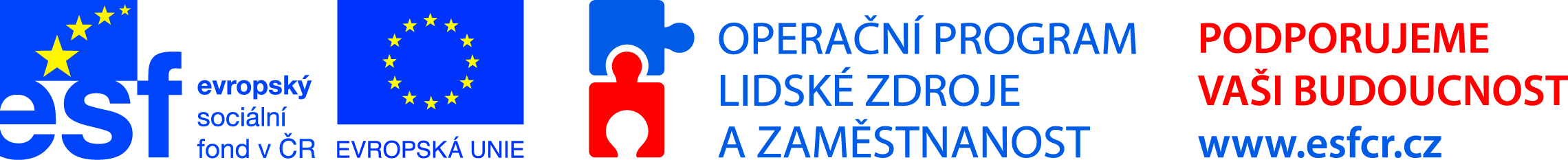 ZÁVĚREČNÁ ZPRÁVAPROJEKT: Rozvoj klíčových kompetencí zaměstnanců členských podniků sdružení KPKV, reg. č. CZ.1.04/1.1.06/52.00045
Publicita projektu 
(popisky školících místností, materiály pro účastníky, inzerce v tisku, články ve firemních časopisech, webové stránky firem)
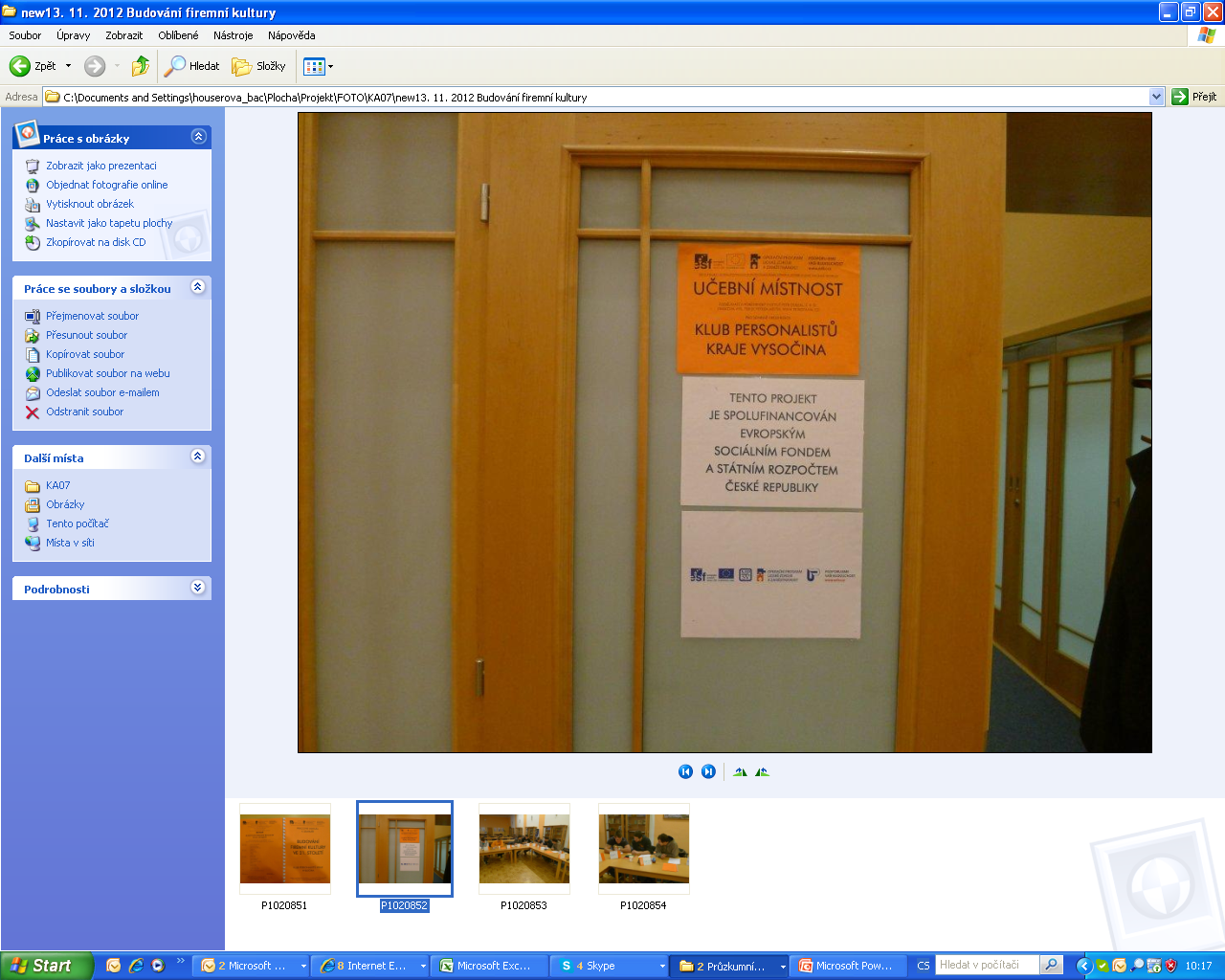 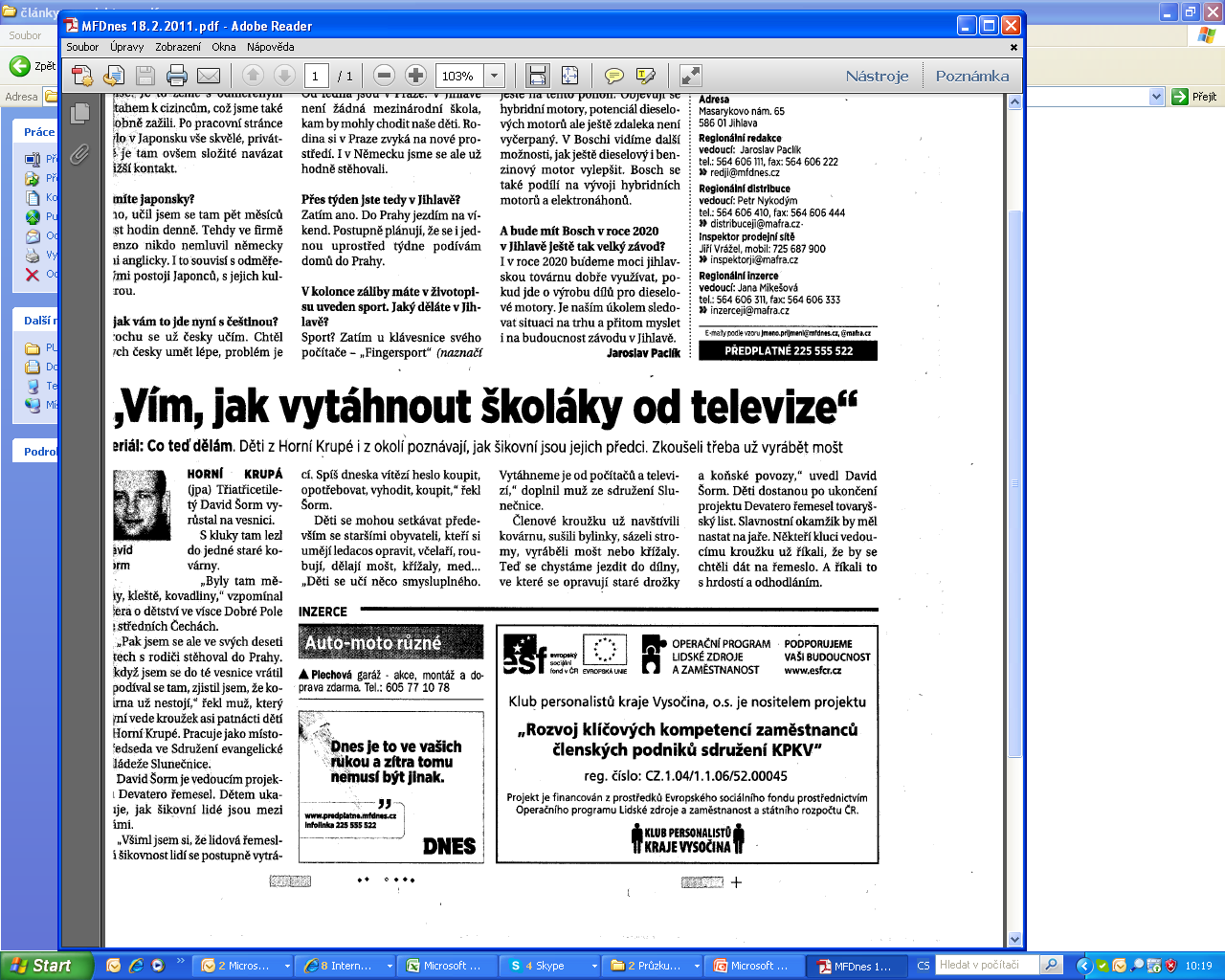 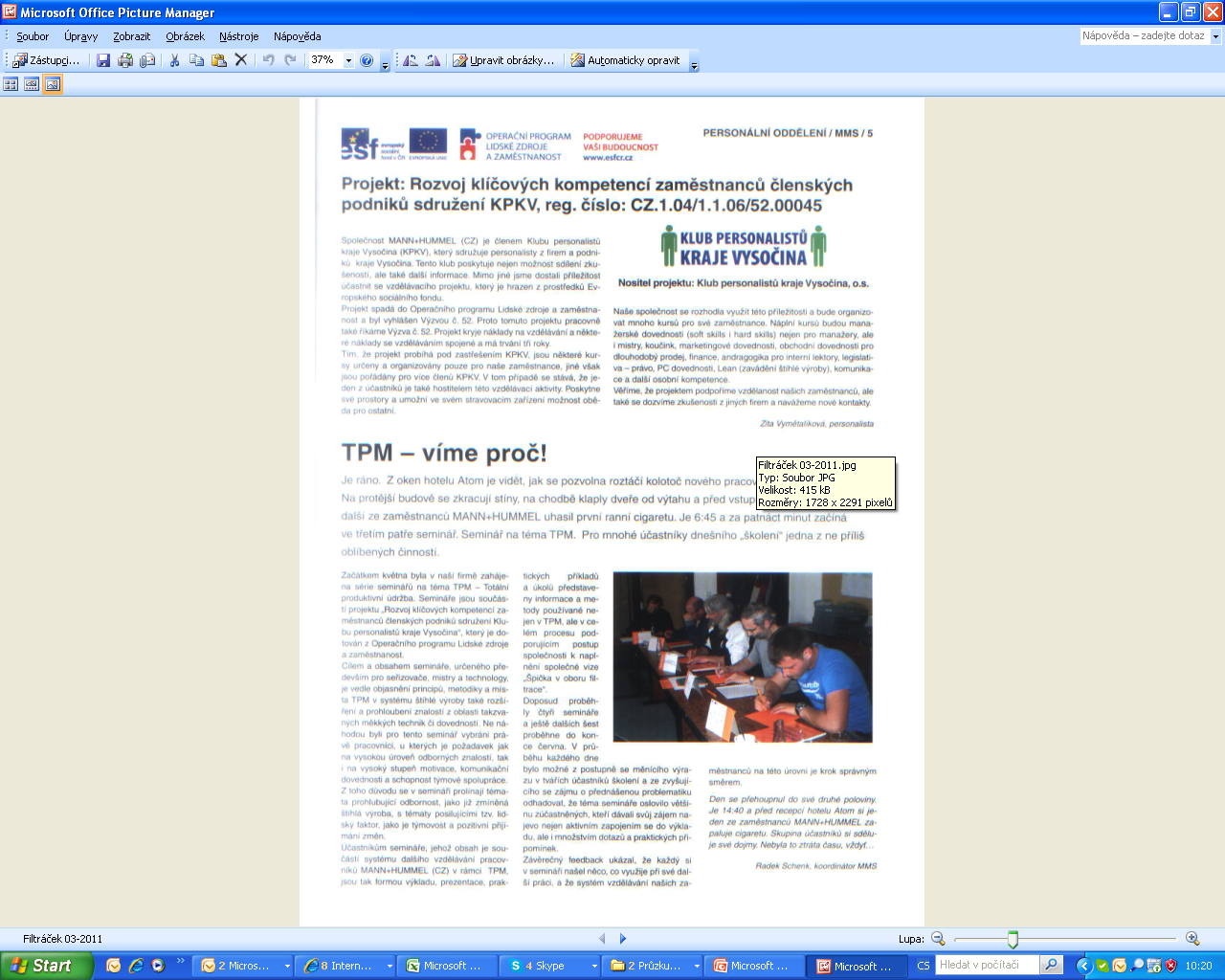 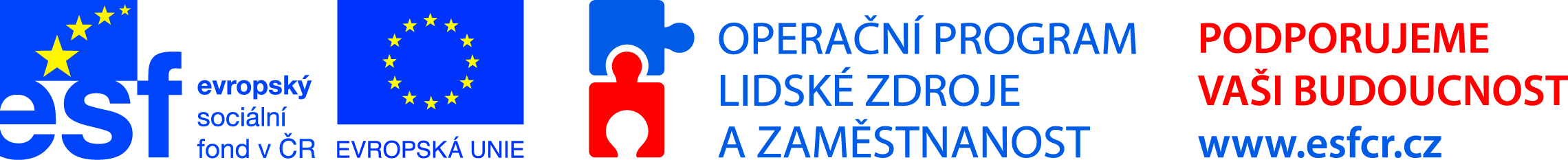 ZÁVĚREČNÁ ZPRÁVAPROJEKT: Rozvoj klíčových kompetencí zaměstnanců členských podniků sdružení KPKV, reg. č. CZ.1.04/1.1.06/52.00045
Fotografie z kurzů:
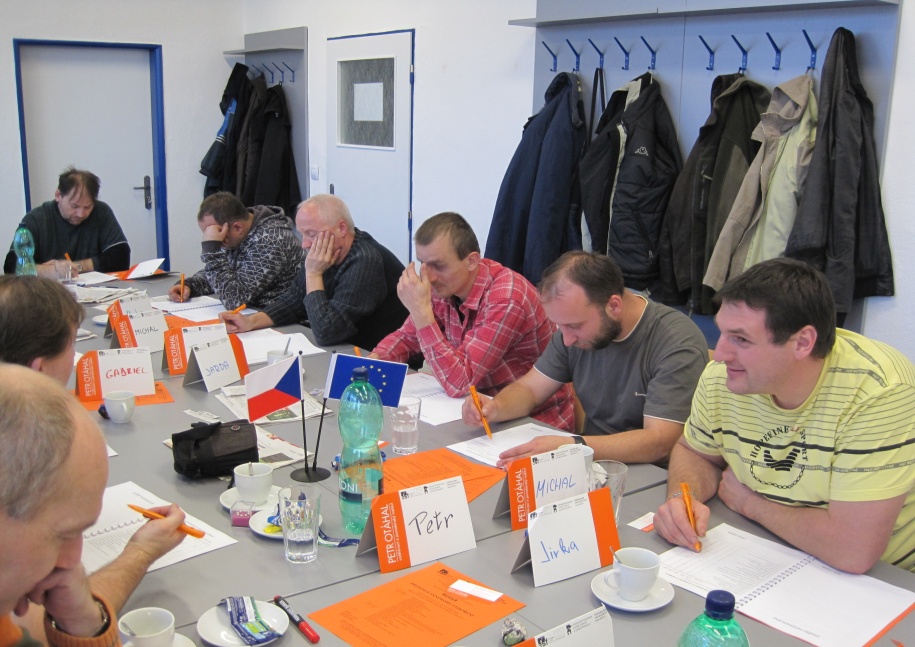 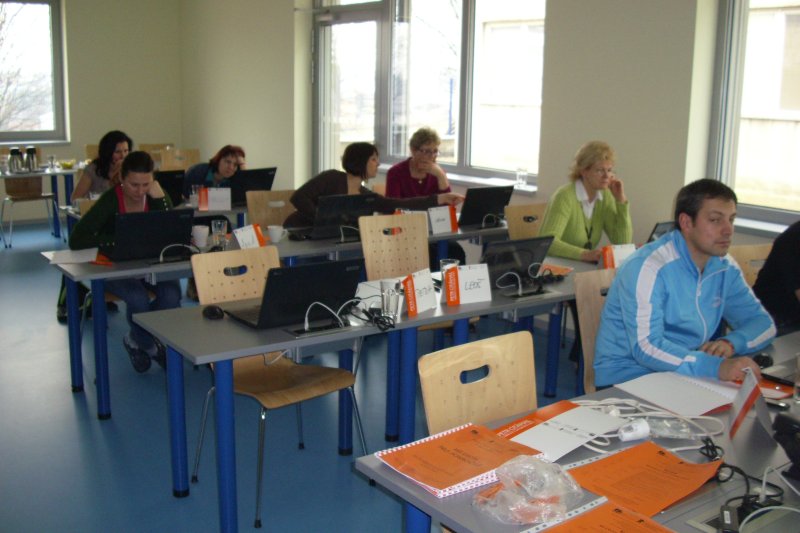 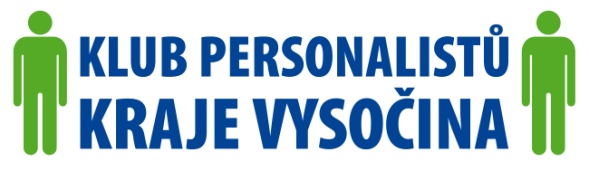 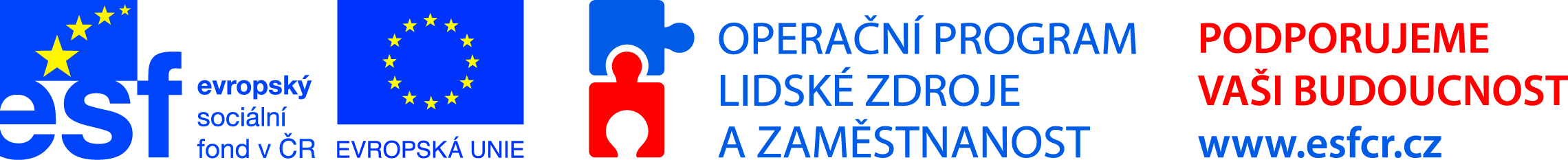 ZÁVĚREČNÁ ZPRÁVAPROJEKT: Rozvoj klíčových kompetencí zaměstnanců členských podniků sdružení KPKV, reg. č. CZ.1.04/1.1.06/52.00045
Fotografie z kurzů:
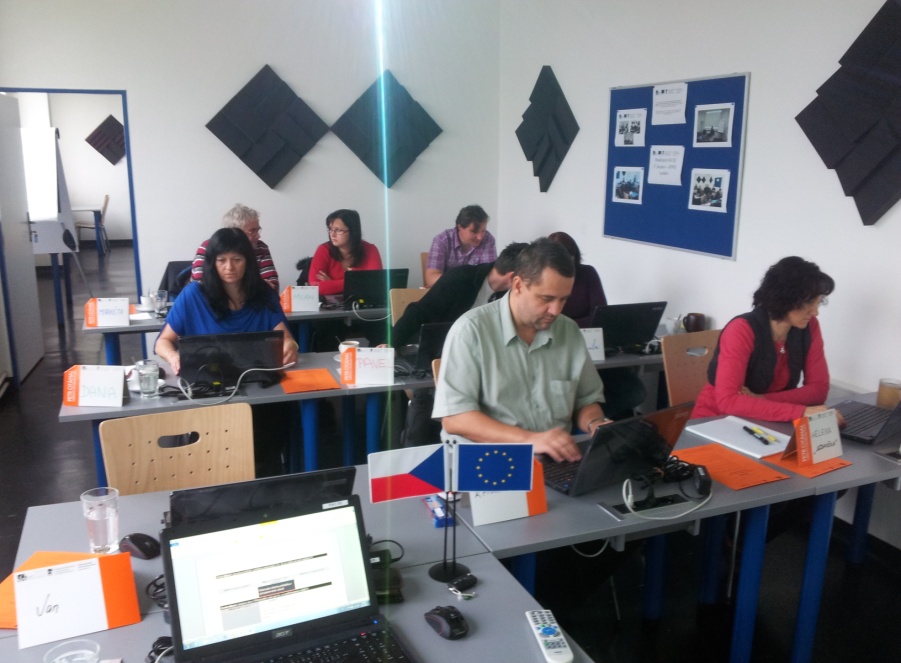 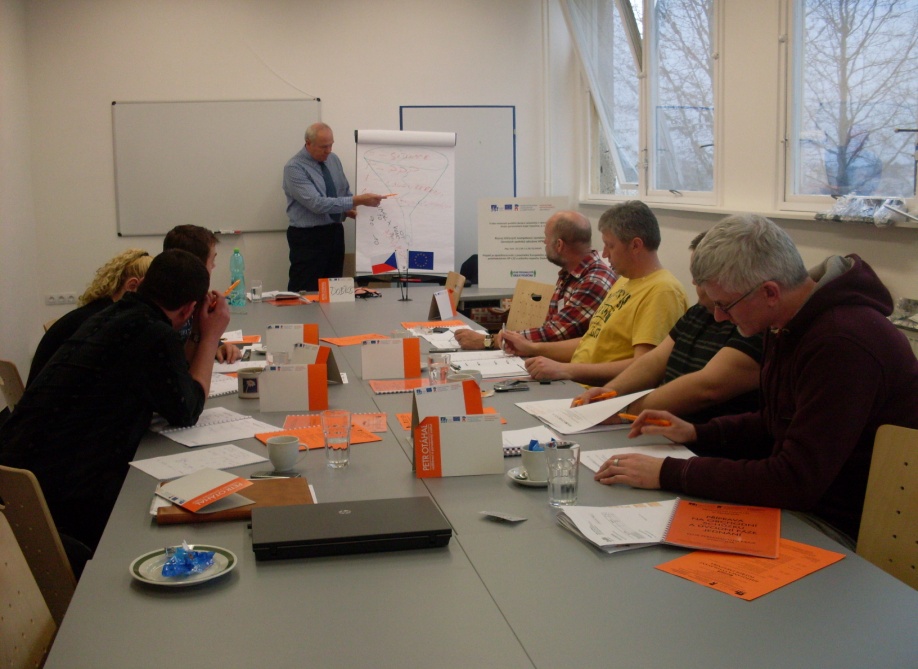 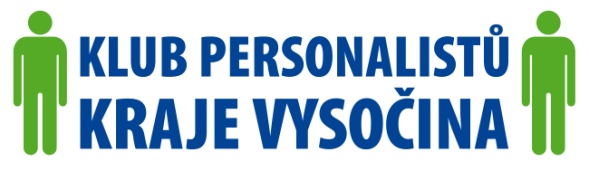